НАШИ ДЕЛА
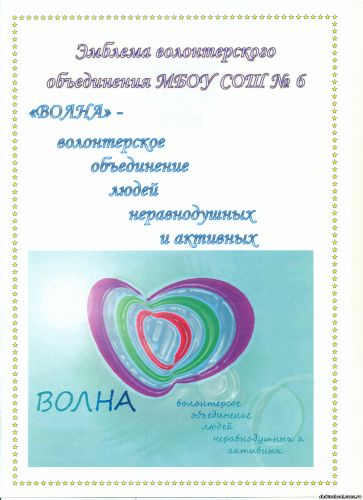 Калейдоскоп дел волонтёрского отряда «ВОЛНА» 
2018г.
Акция волонтёров «День подарков «Подари радость другому»
Участие в разных школьных мероприятиях
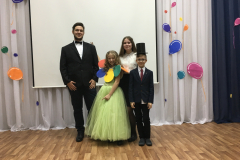 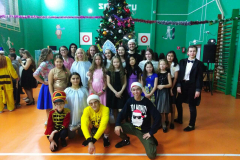 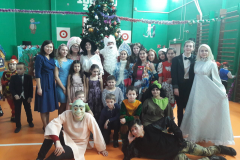 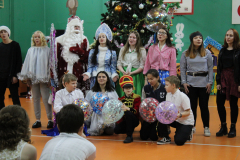 Посвящение в первоклассники
Встреча Нового года
«БЛАГОТВОРИТЕЛЬНАЯ ЯРМАРКА «ДОБРОЕ СЕРДЦЕ»
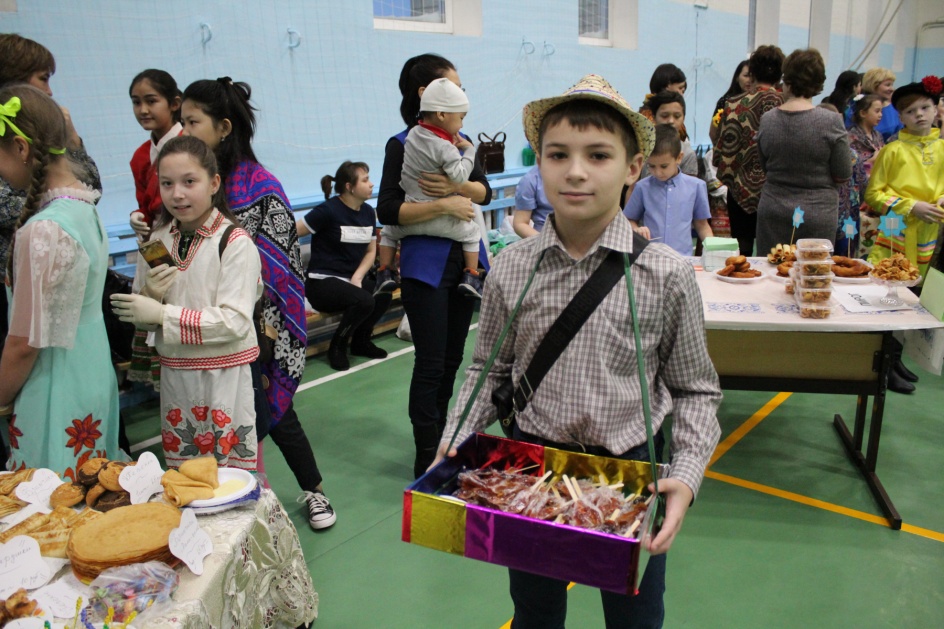 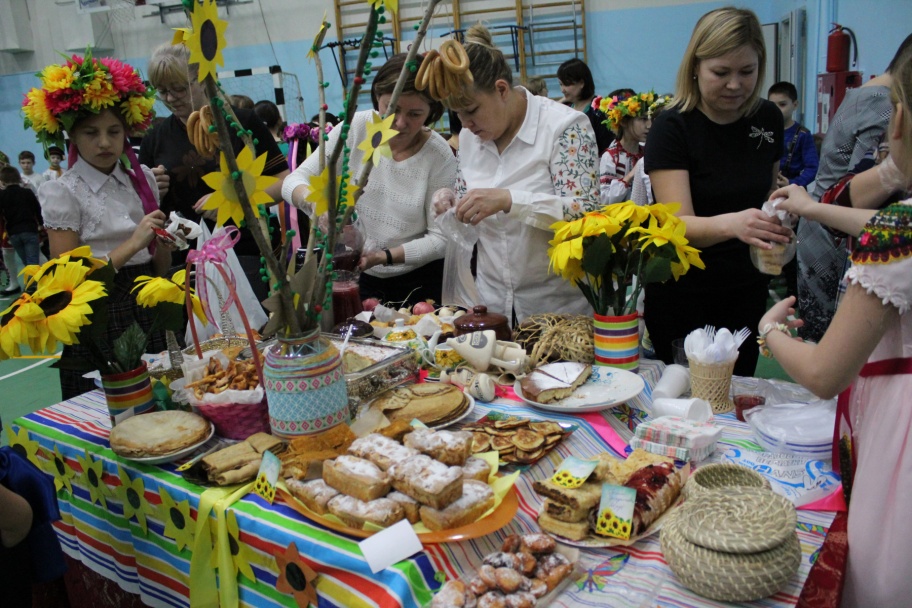 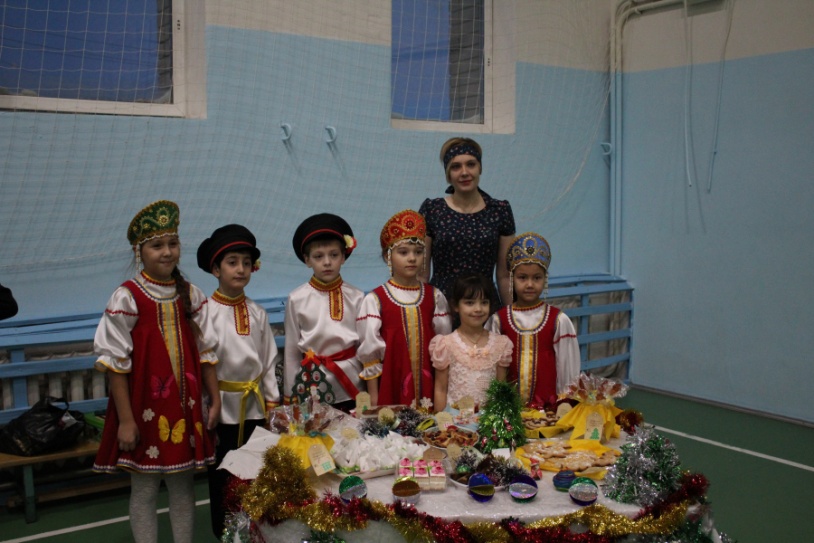 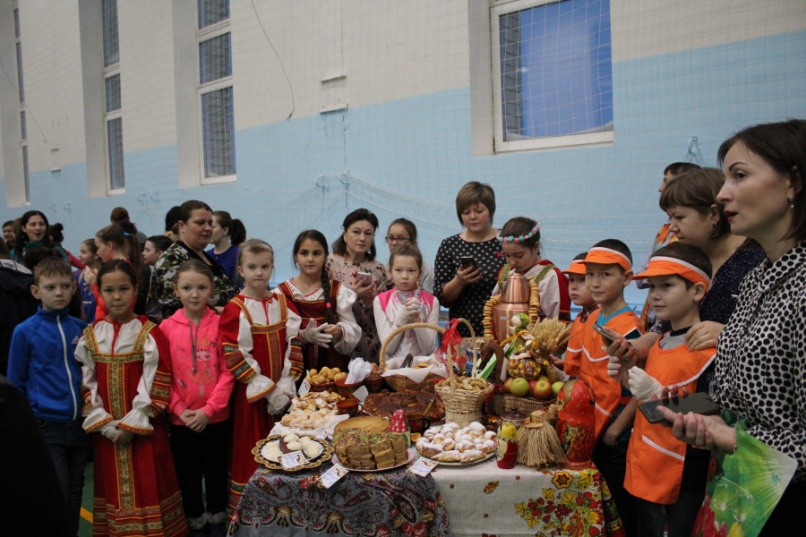 Акция «Тёплый день»
«Окружной форум добровольцев Ямала»
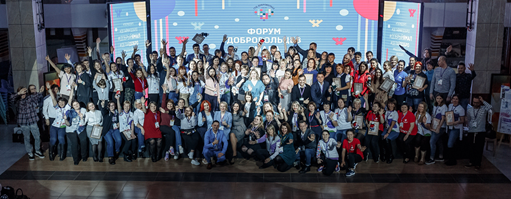 Всероссийский добрый урок «Акция «10 добрых дел»
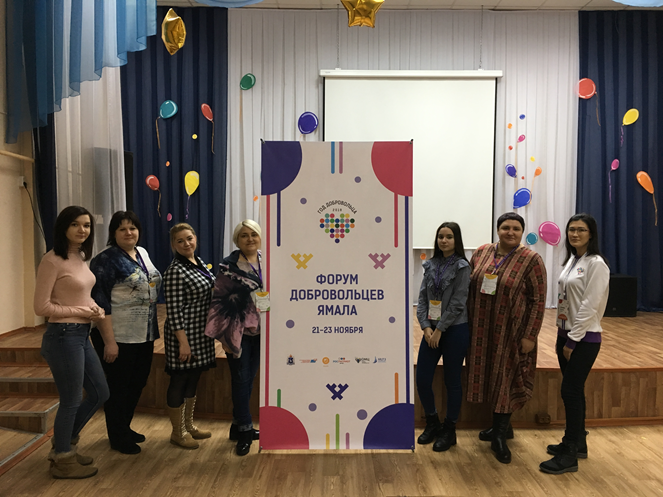 Совместные дела  с библиотекой 
Дружбы народов
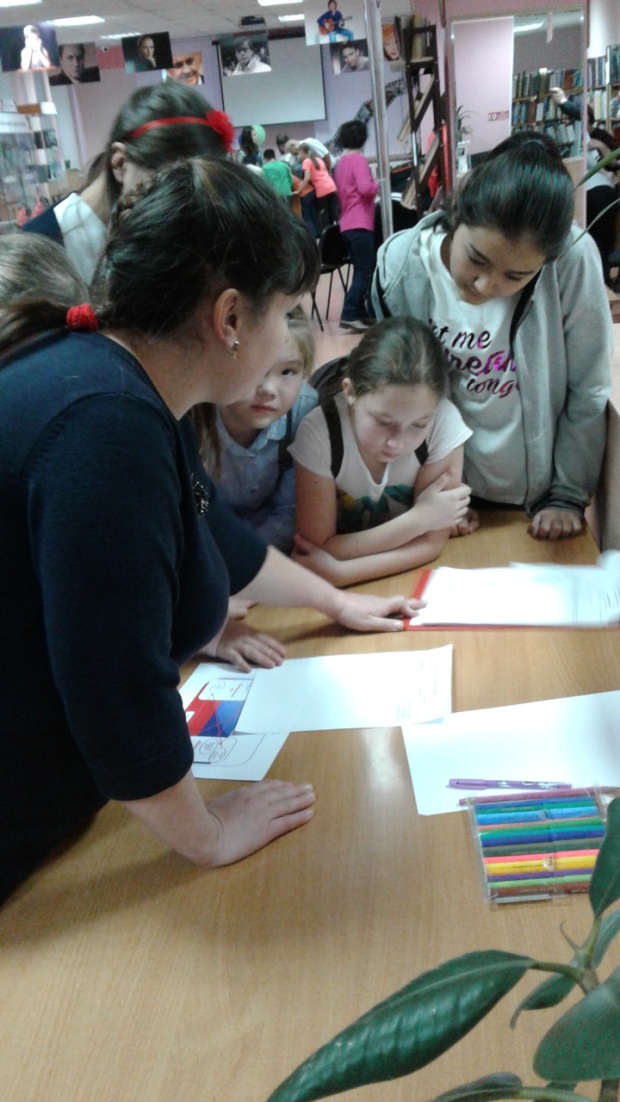 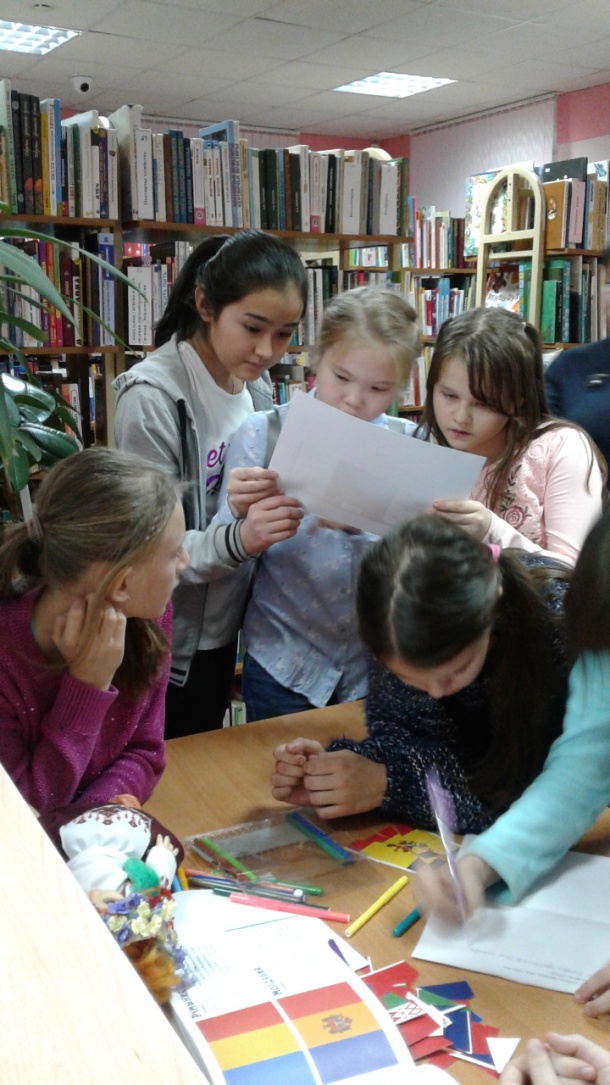 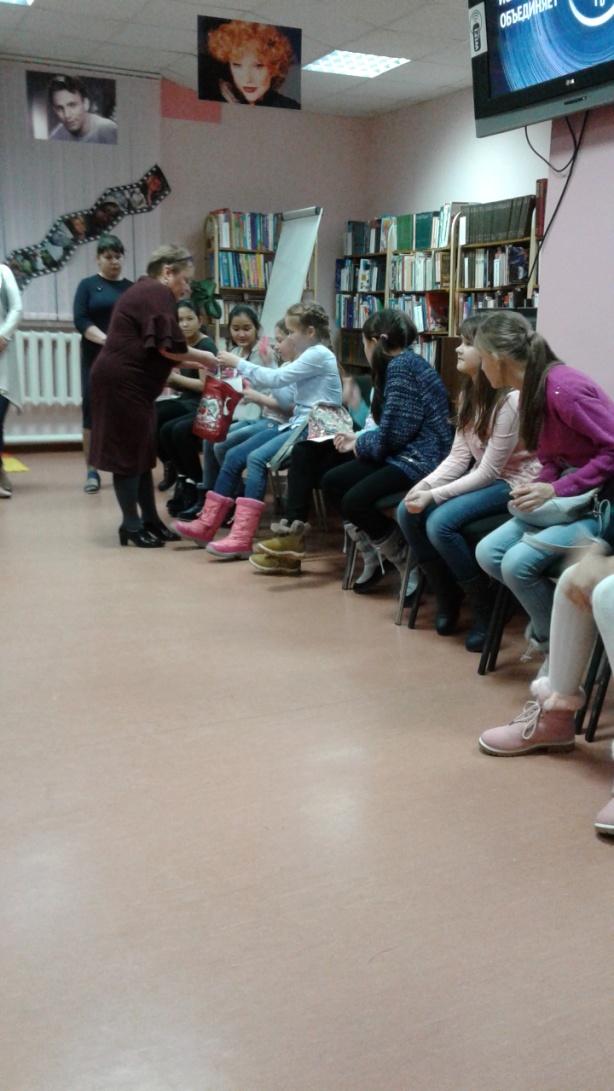 #ЯВолонтёр
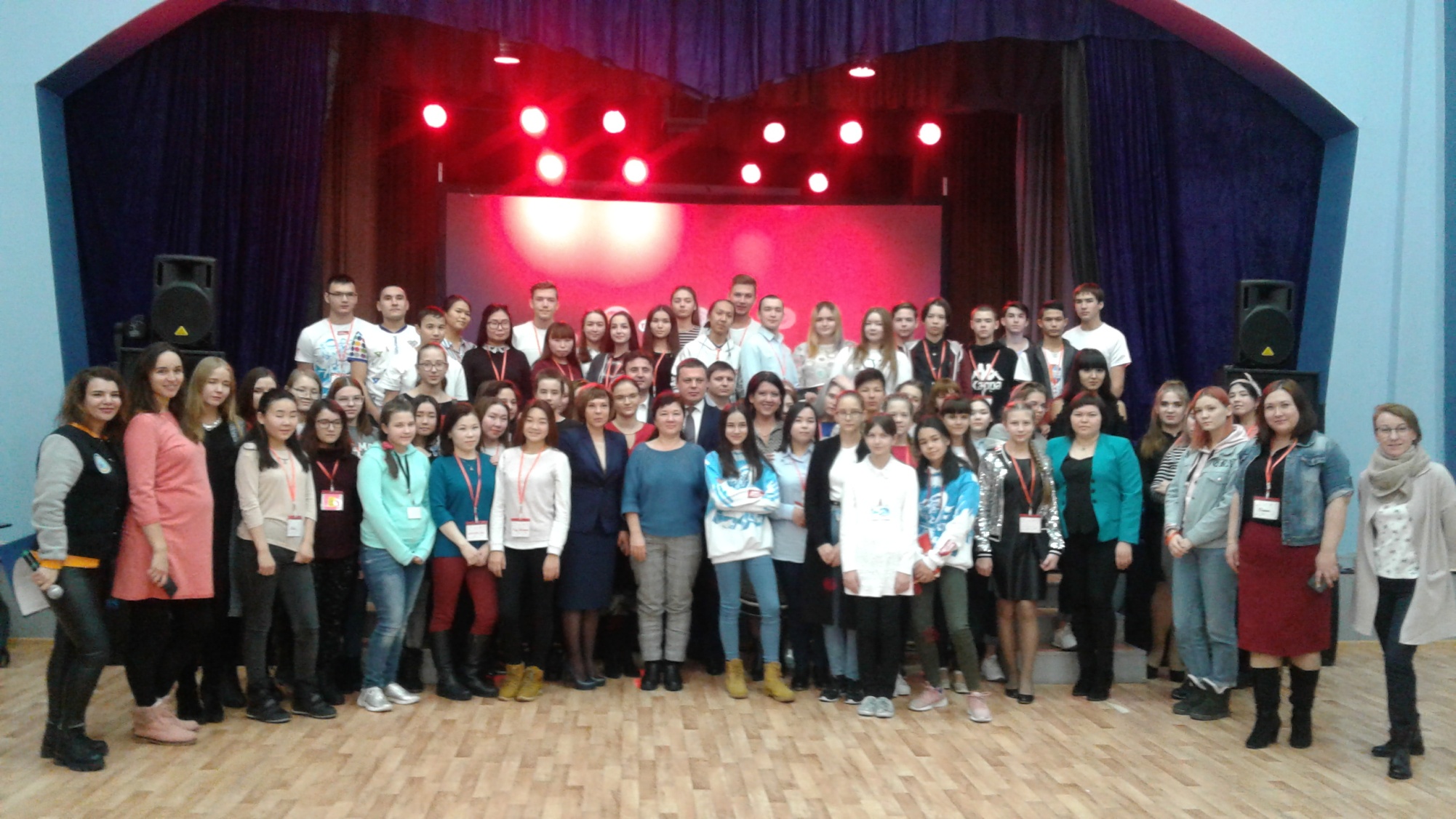 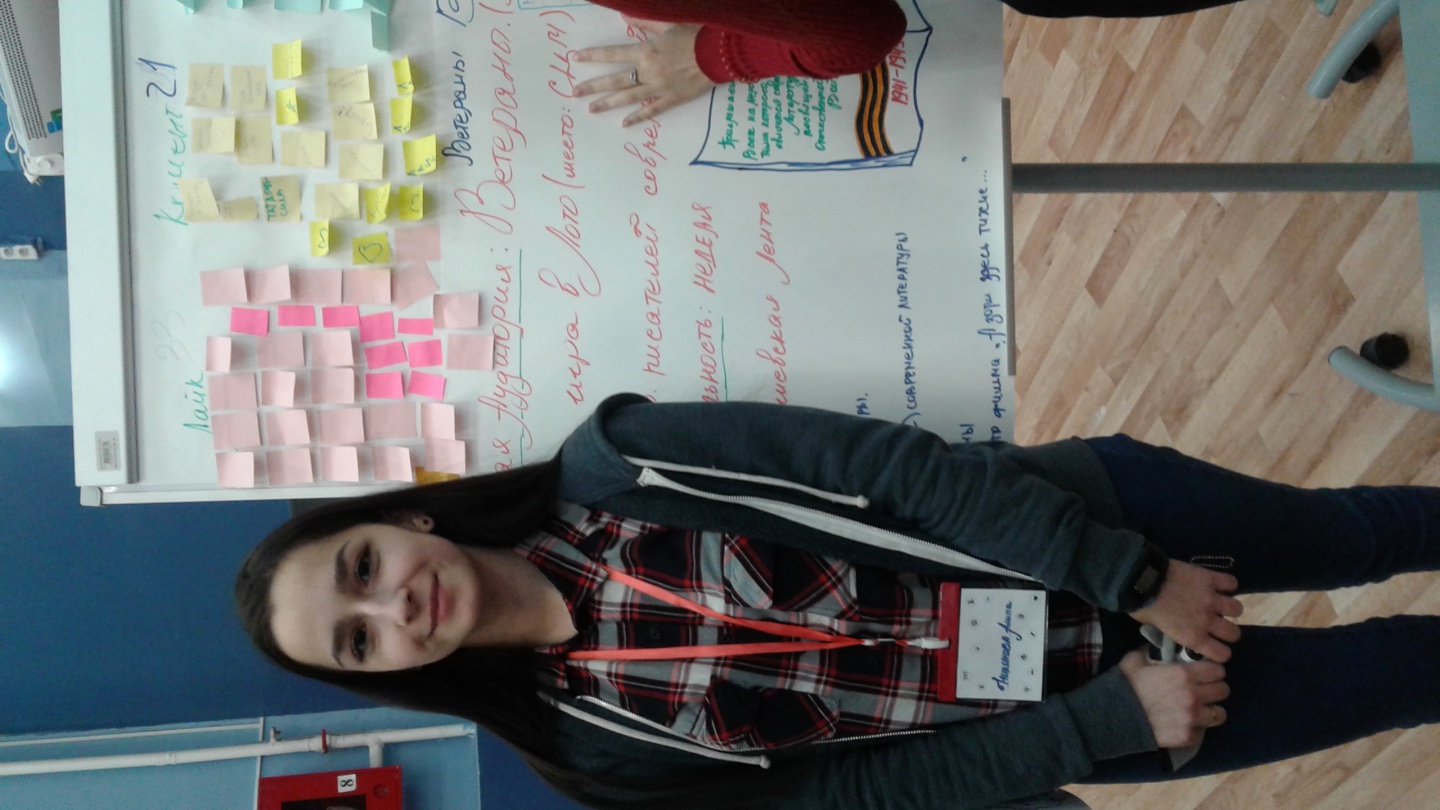 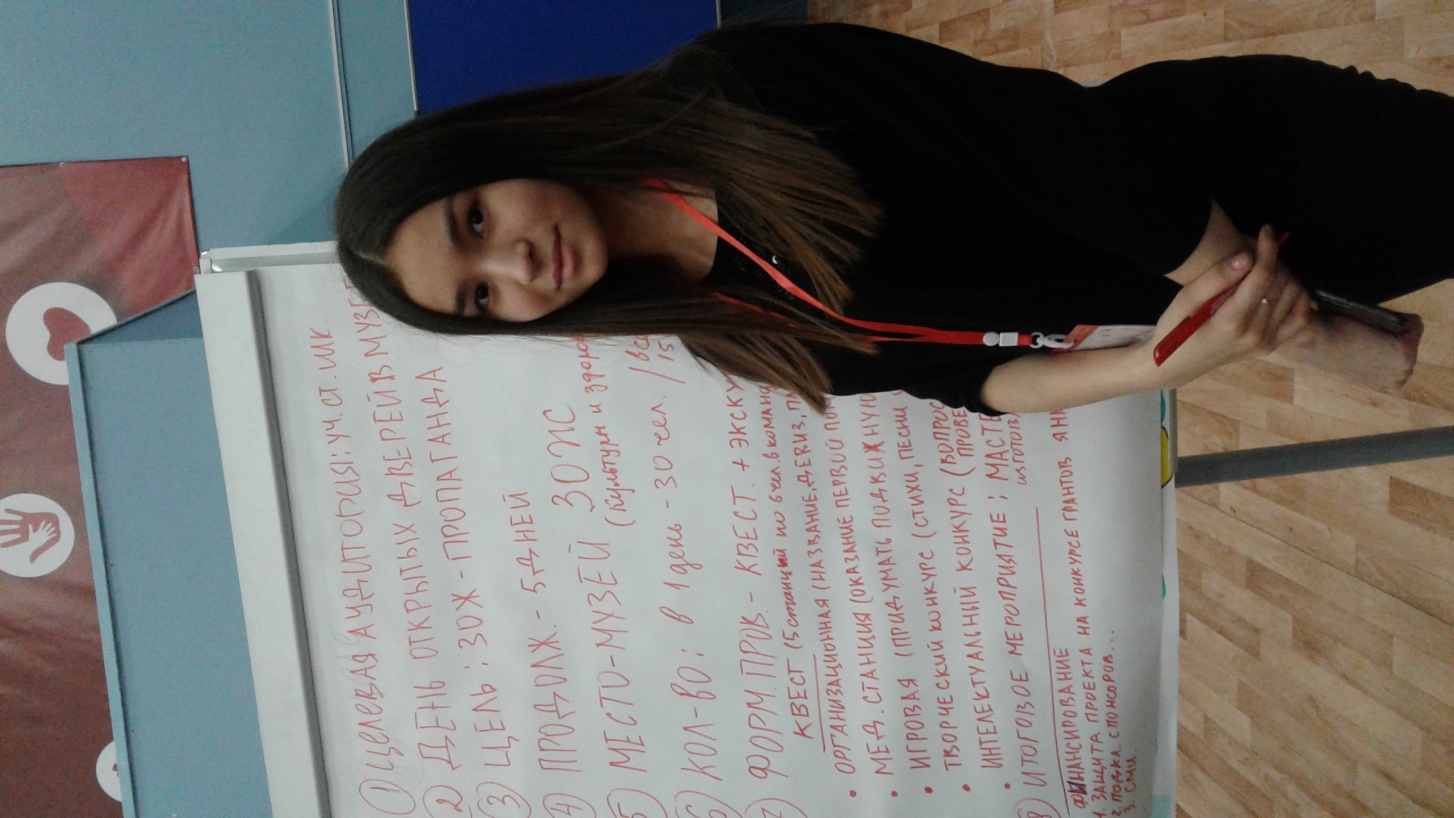 Флеш-моб «Танцуй ради жизни»